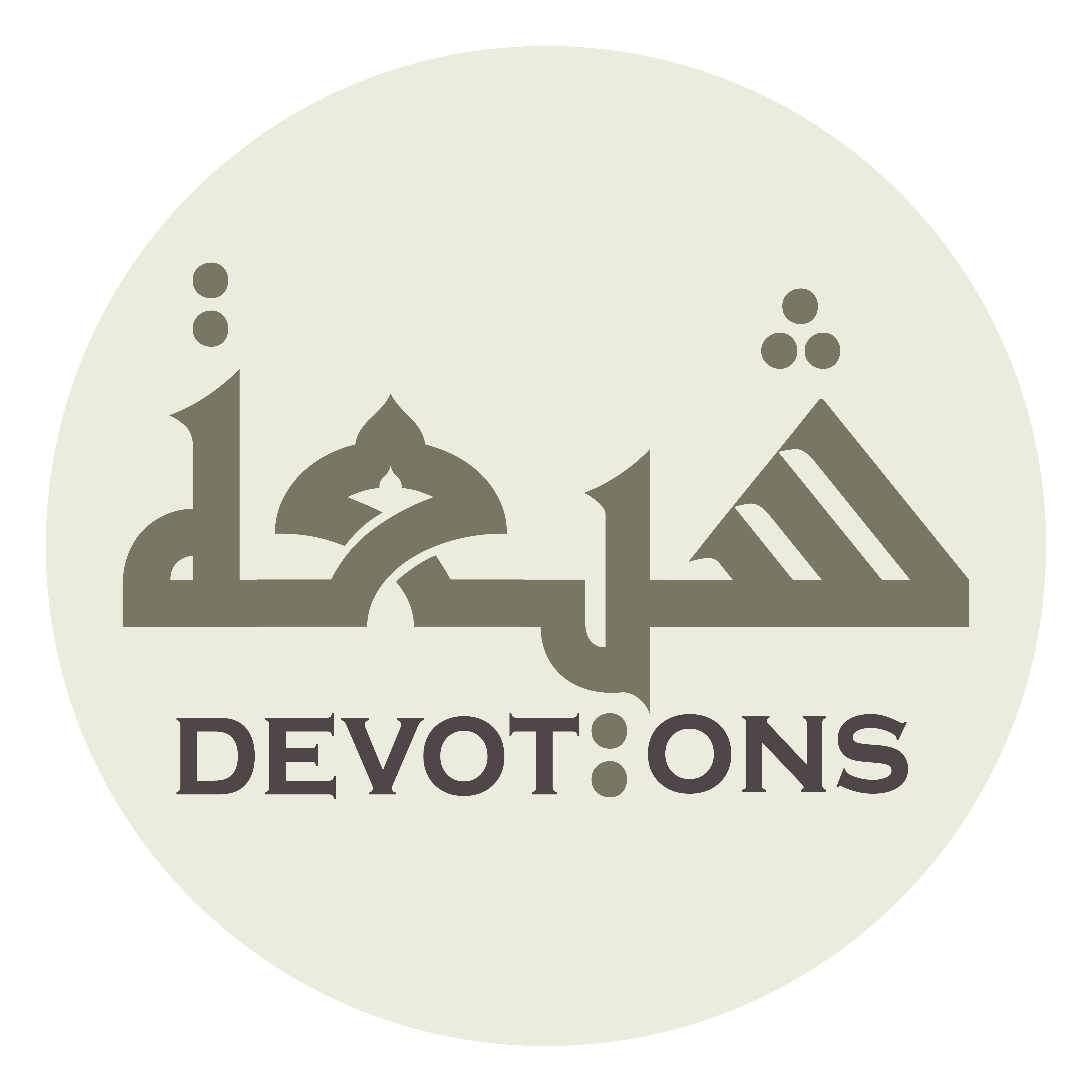 Short Ziarat for Saturday
اَلسَّلَامُ عَلَيْكَ يَا رَسُولَ اللَّهِ
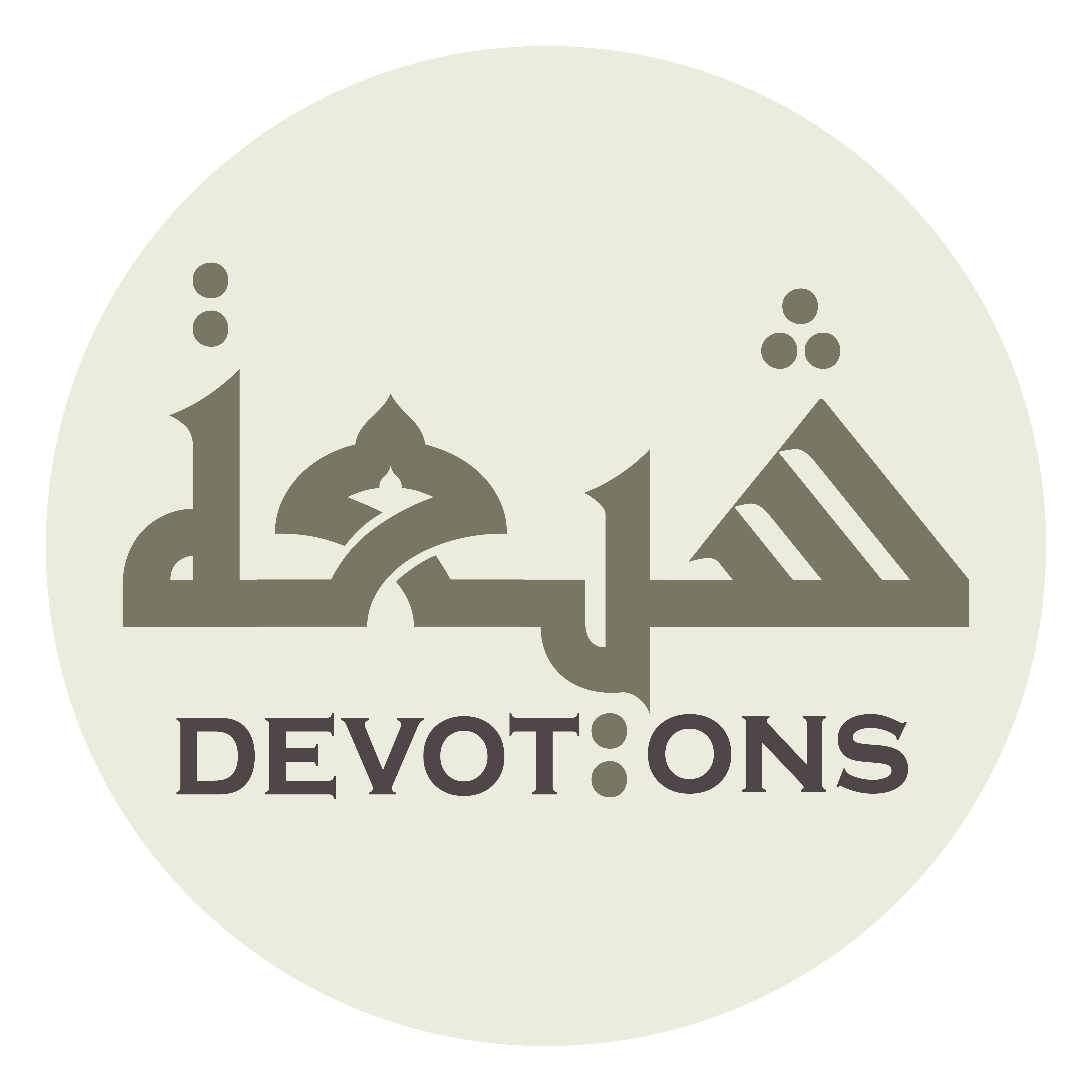 اَلسَّلَامُ عَلَيْكَ يَا رَسُولَ اللَّهِ

as salāmu `alayka yā rasūlallāh

Peace be upon you O Messenger of Allah
Short Ziarat for Saturday
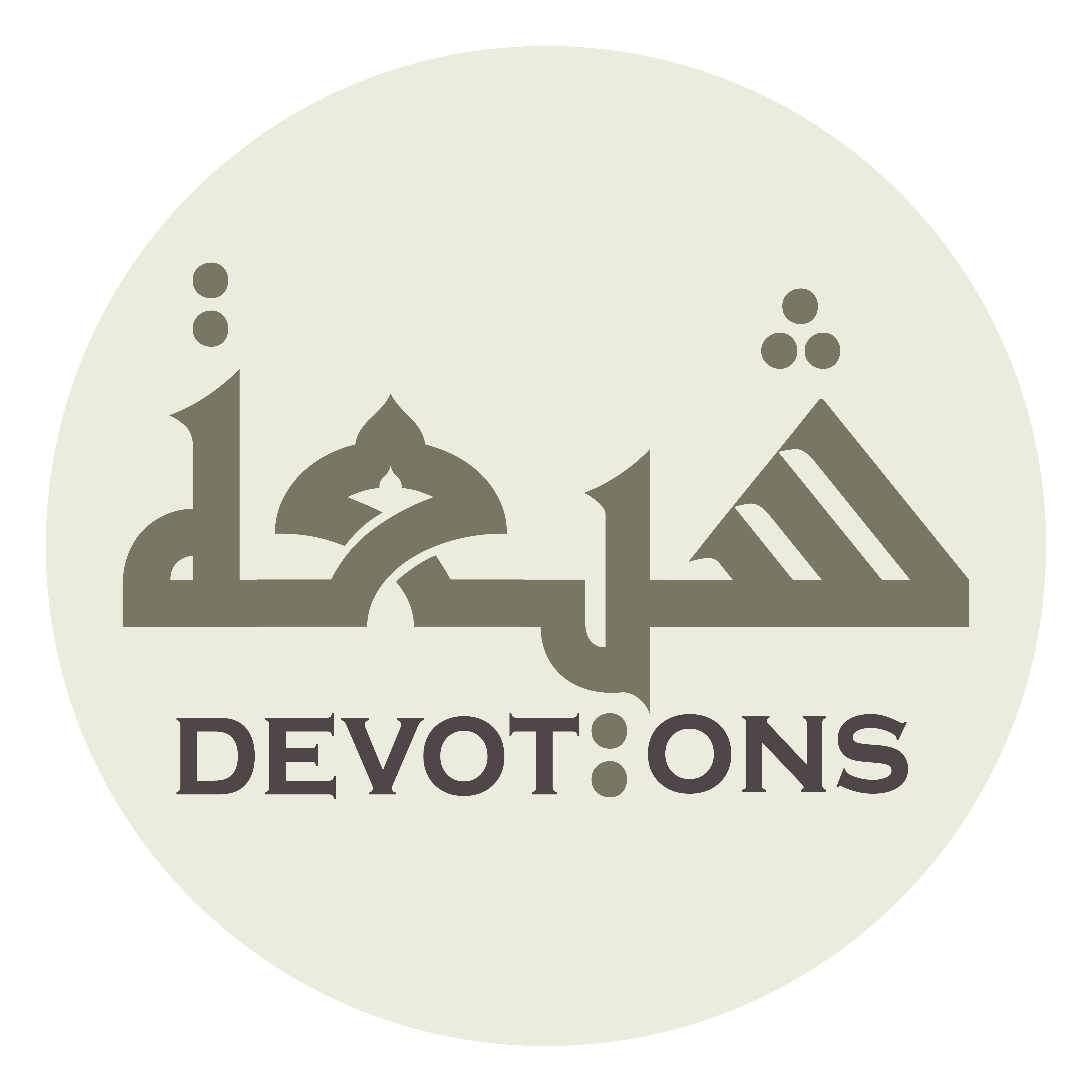 وَرَحْمَةُ اللَّهِ وَبَرَكَاتُهُ

waraḥmatullāhi wabarakātuh

and the mercy of Allah and His blessings
Short Ziarat for Saturday
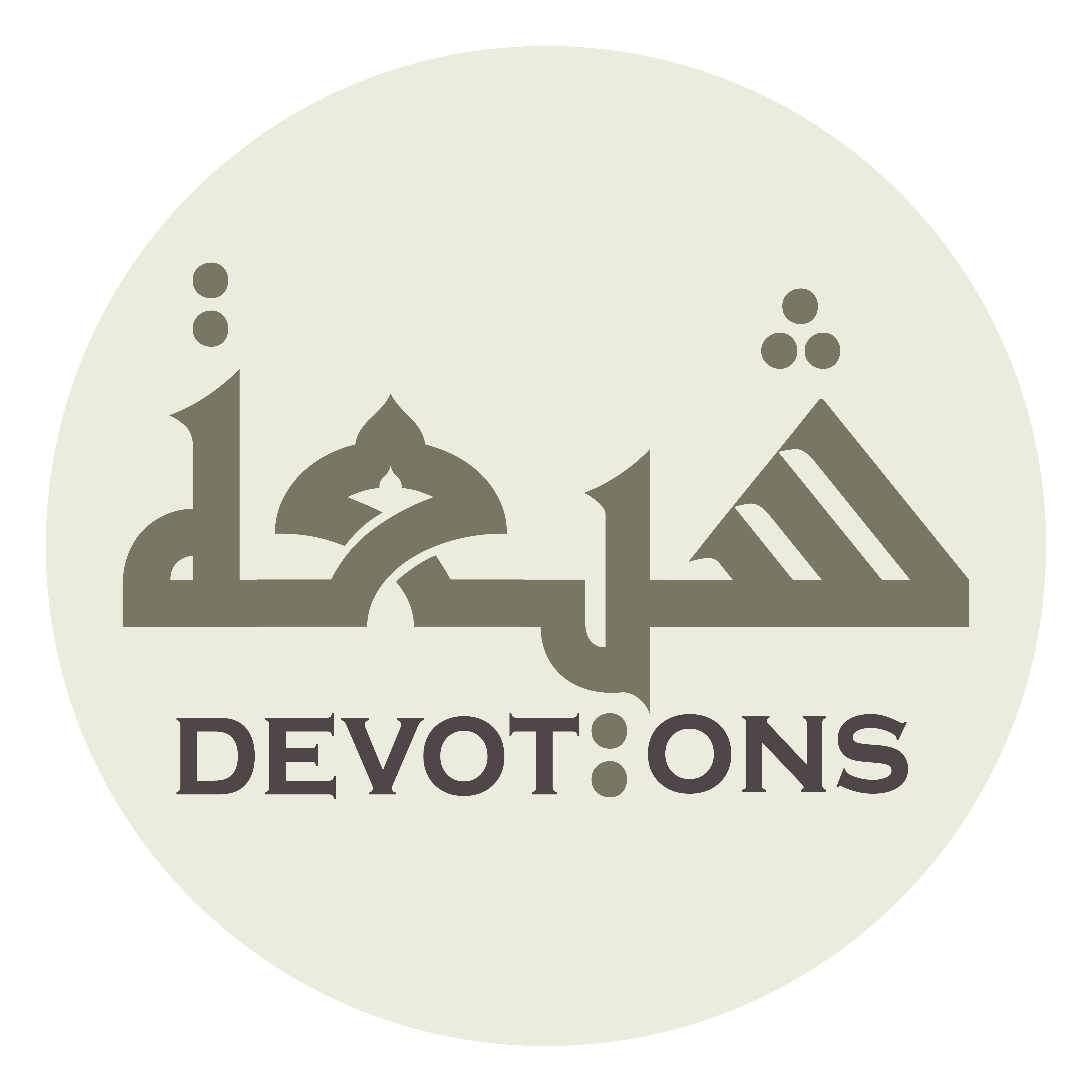 اَلسَّلَامُ عَلَيْكَ يَا مُحَمَّدَ بْنَ عَبْدِاللّٰه

as salāmu `alayka yā muḥammadabna `abdilllāh

Peace be on you O Muhammad son of Abdillah
Short Ziarat for Saturday
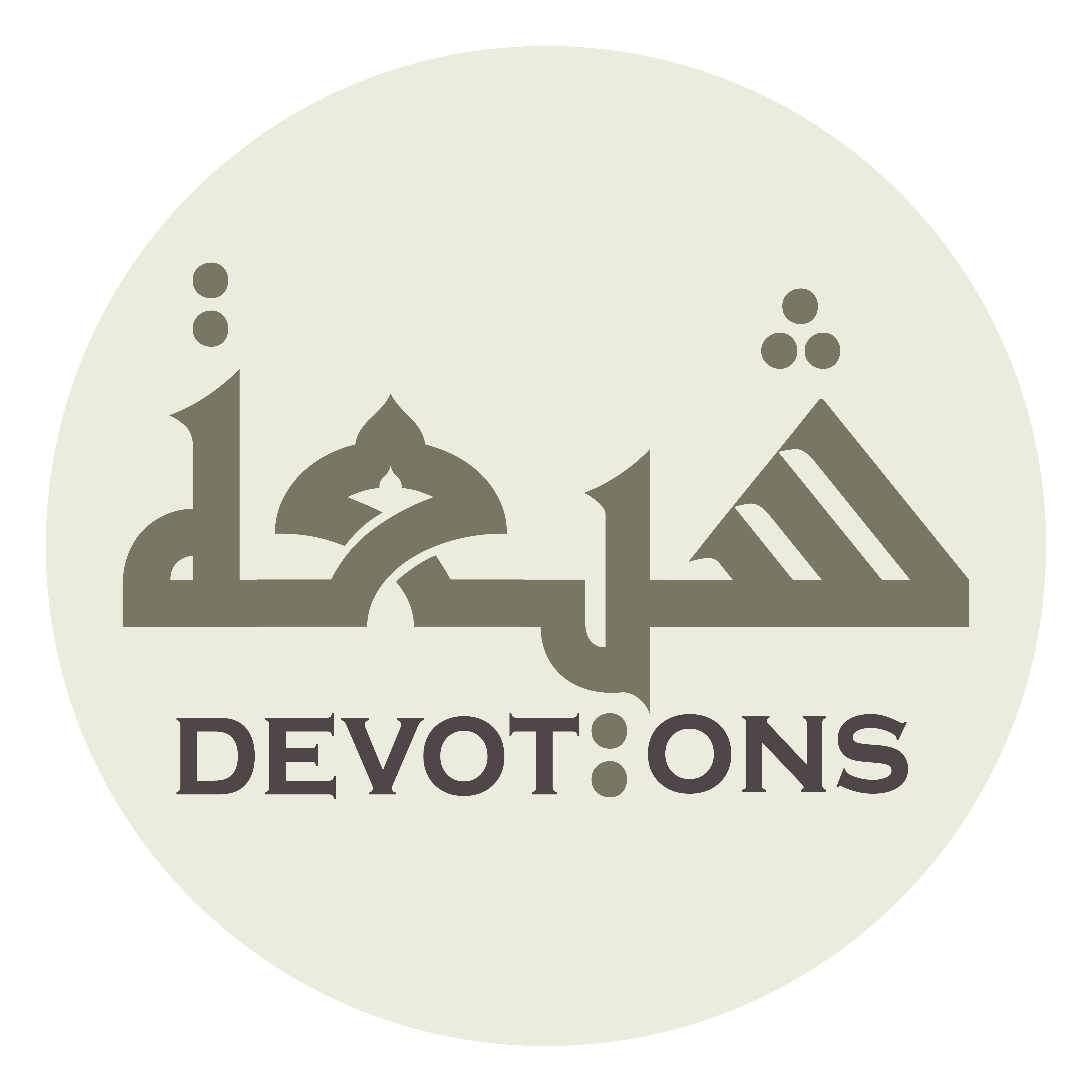 اَلسَّلَامُ عَلَيْكَ يَا خِيَرَةَ اللَّهِ

as salāmu `alayka yā khiyaratallāh

Peace be on you O chosen one of Allah
Short Ziarat for Saturday
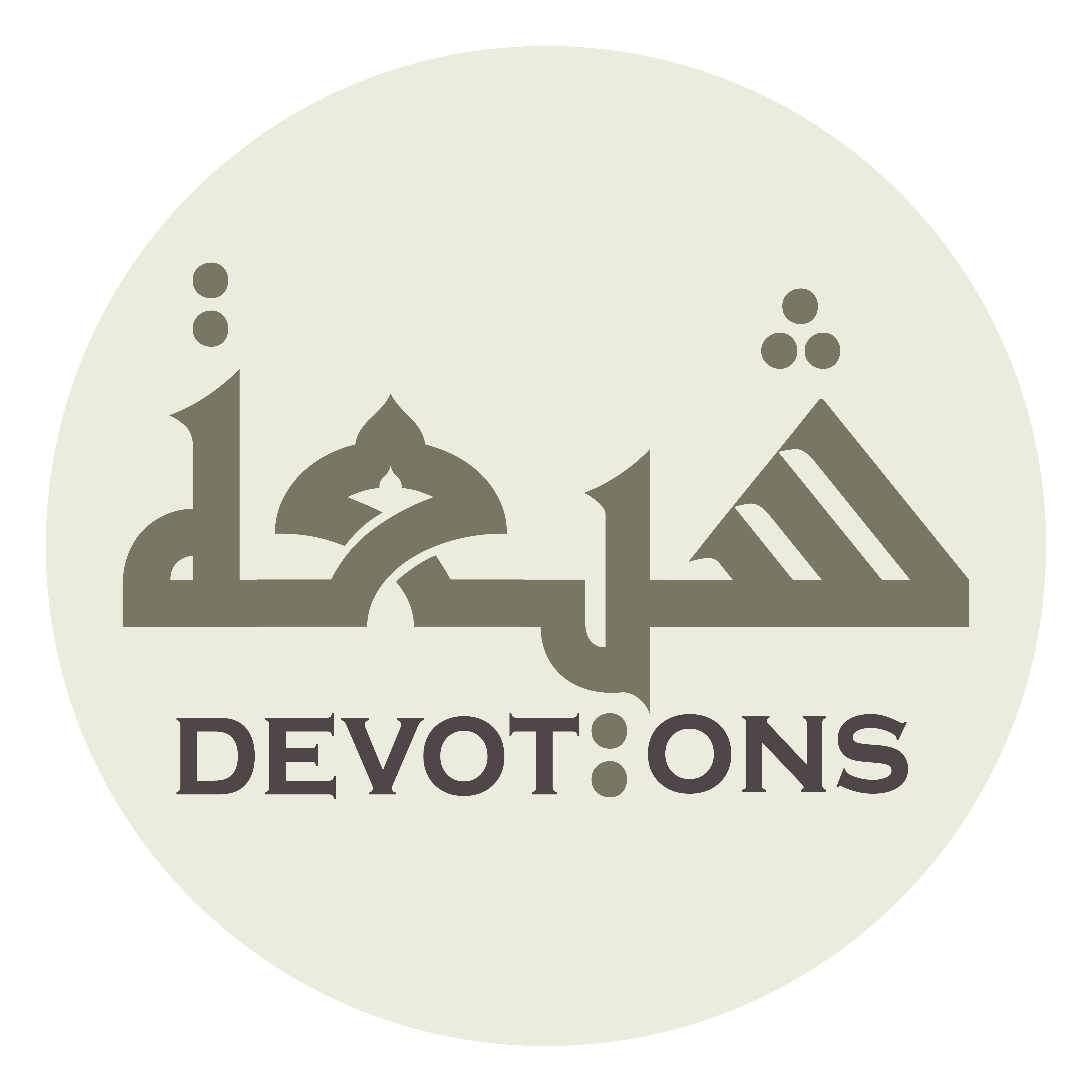 اَلسَّلَامُ عَلَيْكَ يَا حَبِيبَ اللَّهِ

as salāmu `alayka yā ḥabīballāh

Peace be on you O the beloved of Allah
Short Ziarat for Saturday
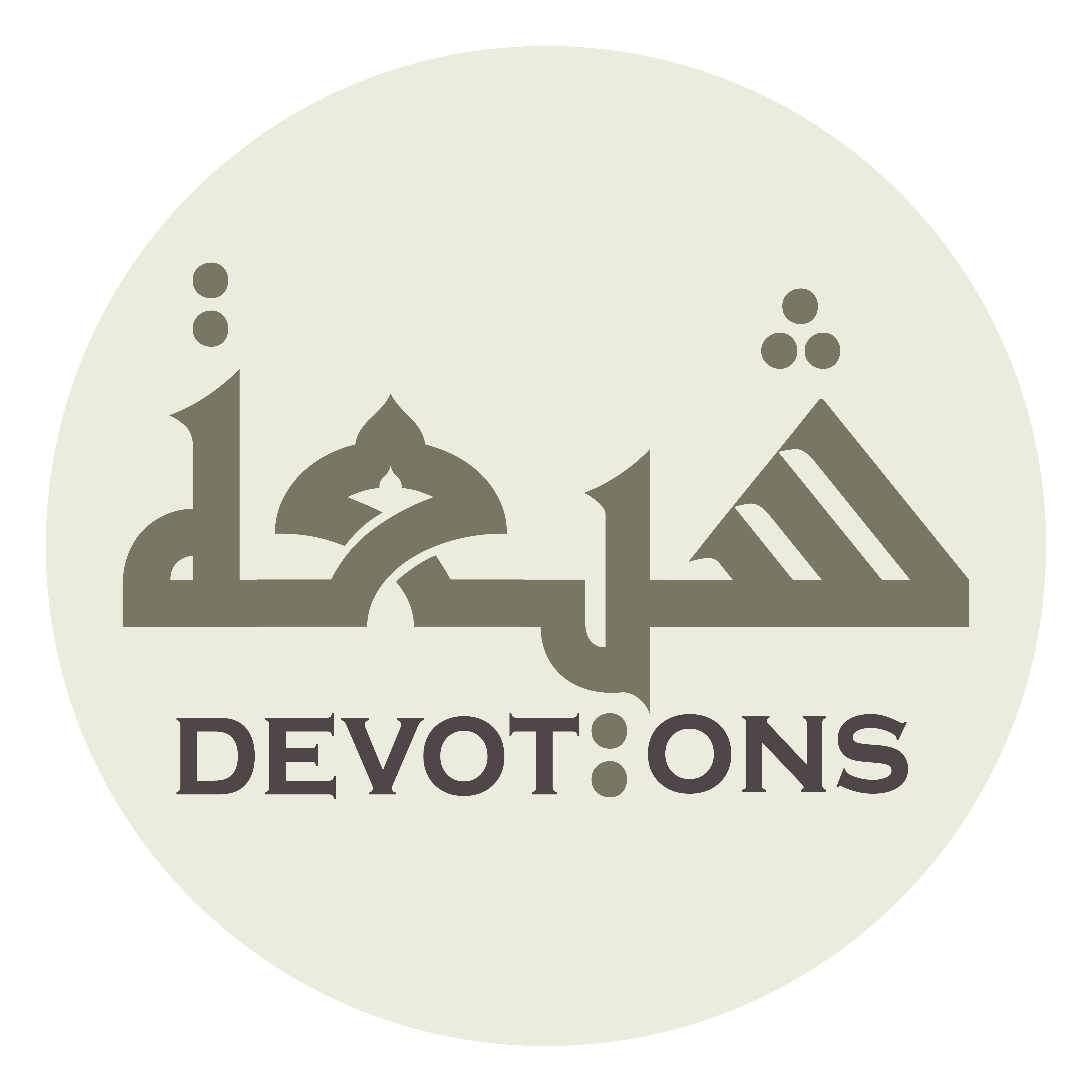 اَلسَّلَامُ عَلَيْكَ يَا صِفْوَةَ اللَّهِ

as salāmu `alayka yā ṣifwatallāh

Peace be on you O chosen one of Allah
Short Ziarat for Saturday
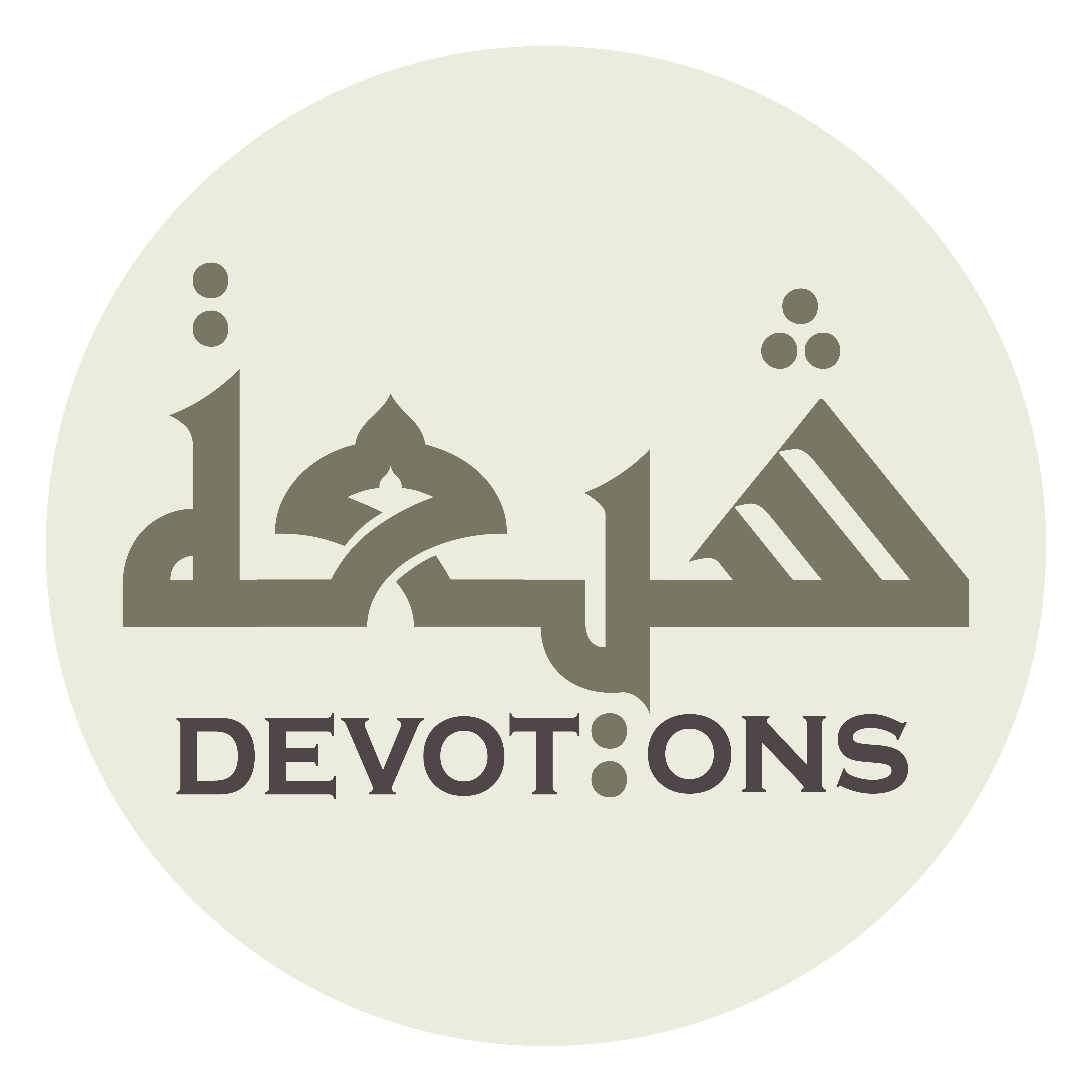 اَلسَّلَامُ عَلَيْكَ يَا أَمِيْنَ اللَّهِ

as salāmu `alayka yā amīnallāh

Peace be on you O the trusted one of Allah
Short Ziarat for Saturday
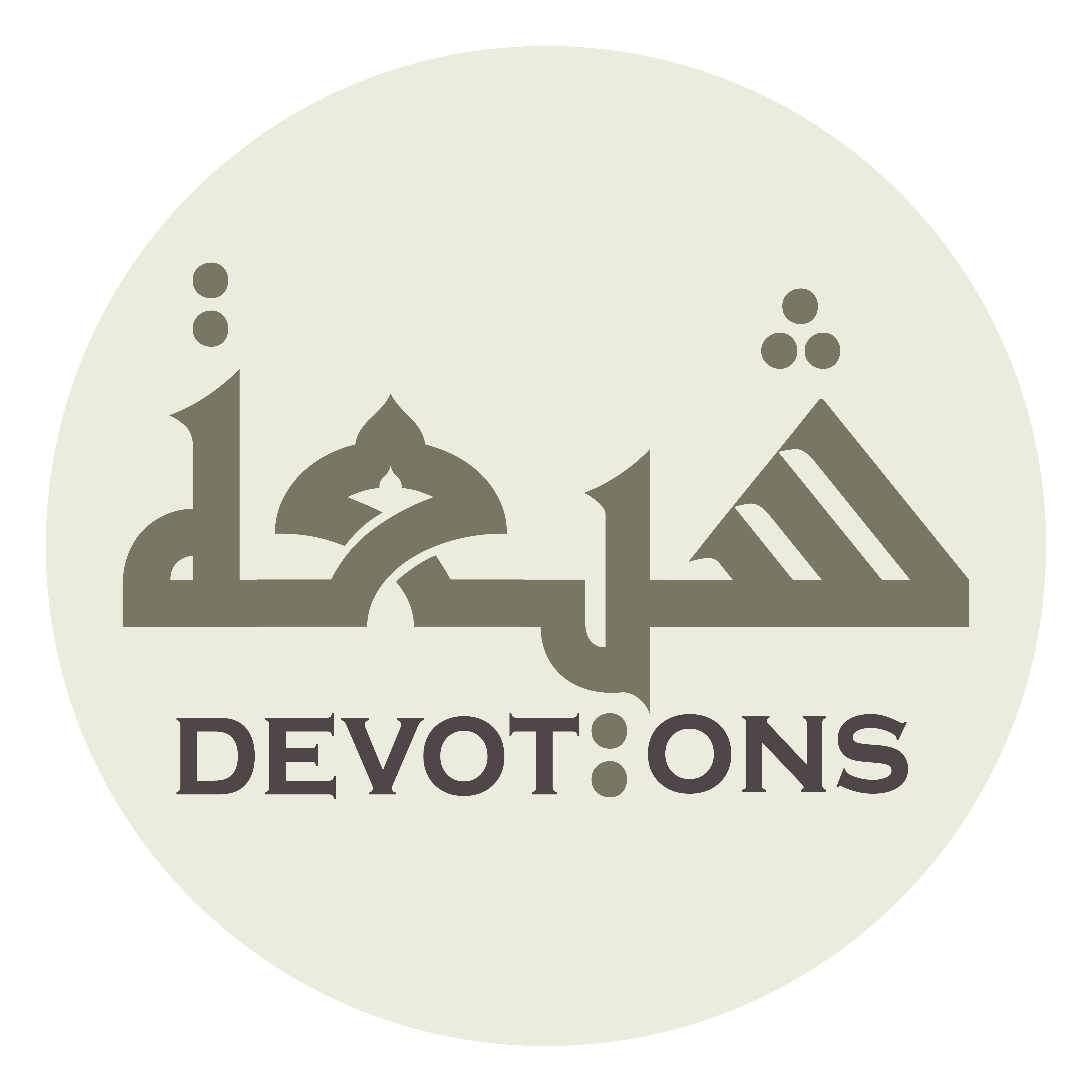 أَشْهَدُ أَنَّكَ رَسُولُ اللَّهِ

ash-hadu annaka rasūlullāh

I bear witness that you are the Messenger of Allah
Short Ziarat for Saturday
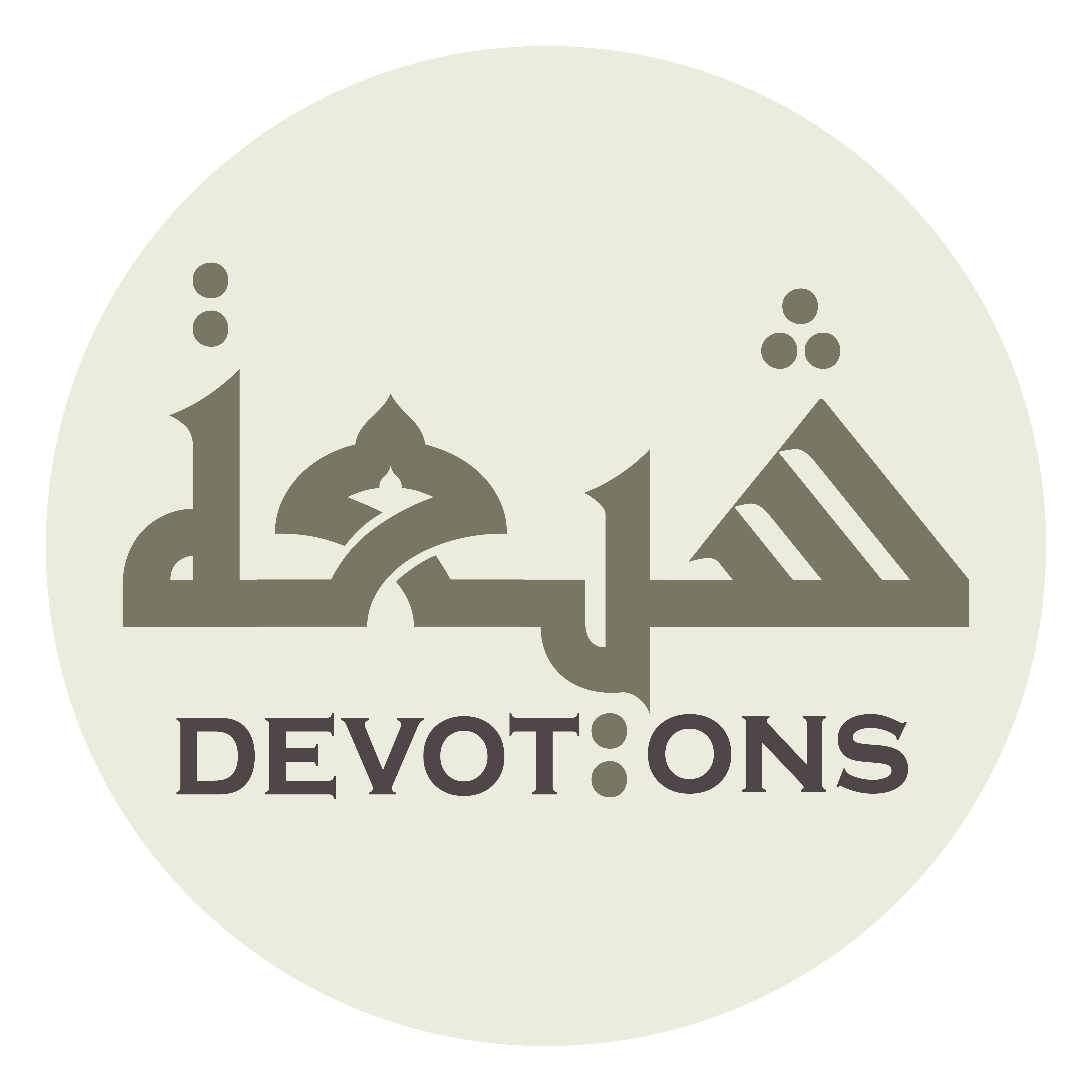 وَأَشْهَدُ أَنَّكَ مُحَمَّدُ بْنُ عَبْدِ اللَّهِ

wa-ash-hadu annaka muḥammadubnu `abdillāh

and that you are Muhammad son of Abdillah
Short Ziarat for Saturday
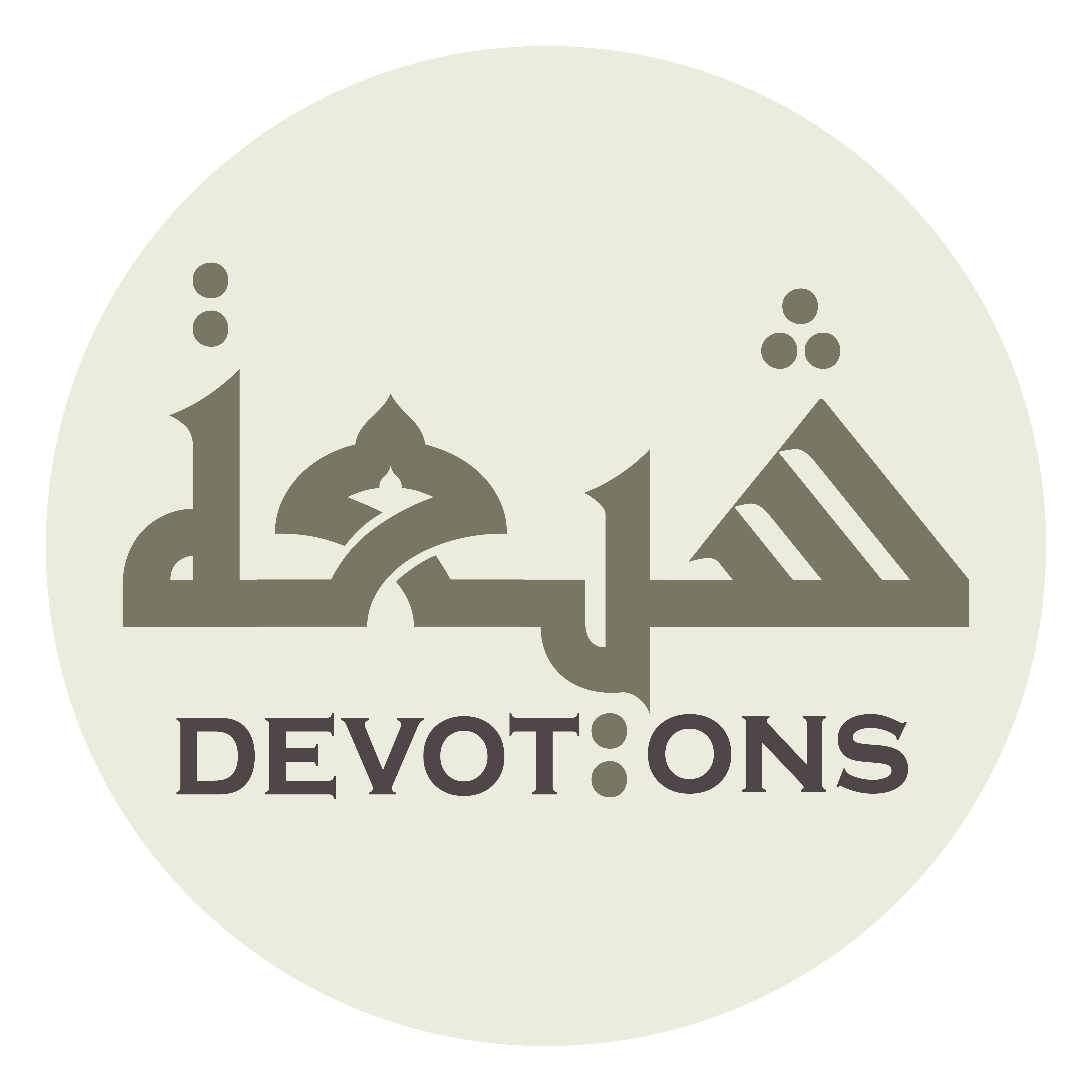 وَأَشْهَدُ أَنَّكَ قَدْ نَصَحْتَ لِأُمَّتِكَ

wa-ash-hadu annaka qad naṣaḥta li-ummatik

and I bear witness that you advised your Ummah
Short Ziarat for Saturday
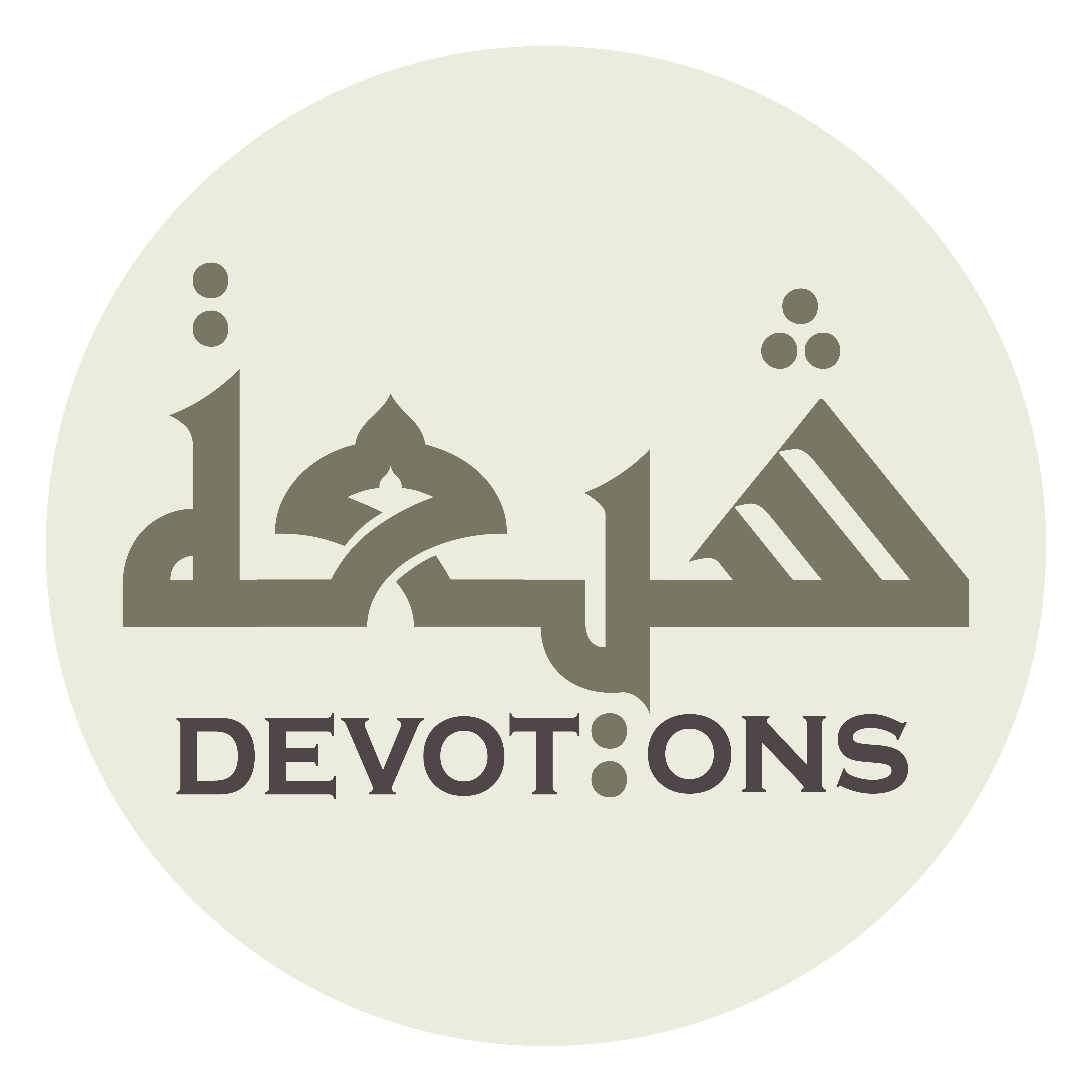 وَجَاهَدْتَ فِيْ سَبِيلِ رَبِّكَ

wajāhadta fī sabīli rabbik

and you struggled in the path of your Lord
Short Ziarat for Saturday
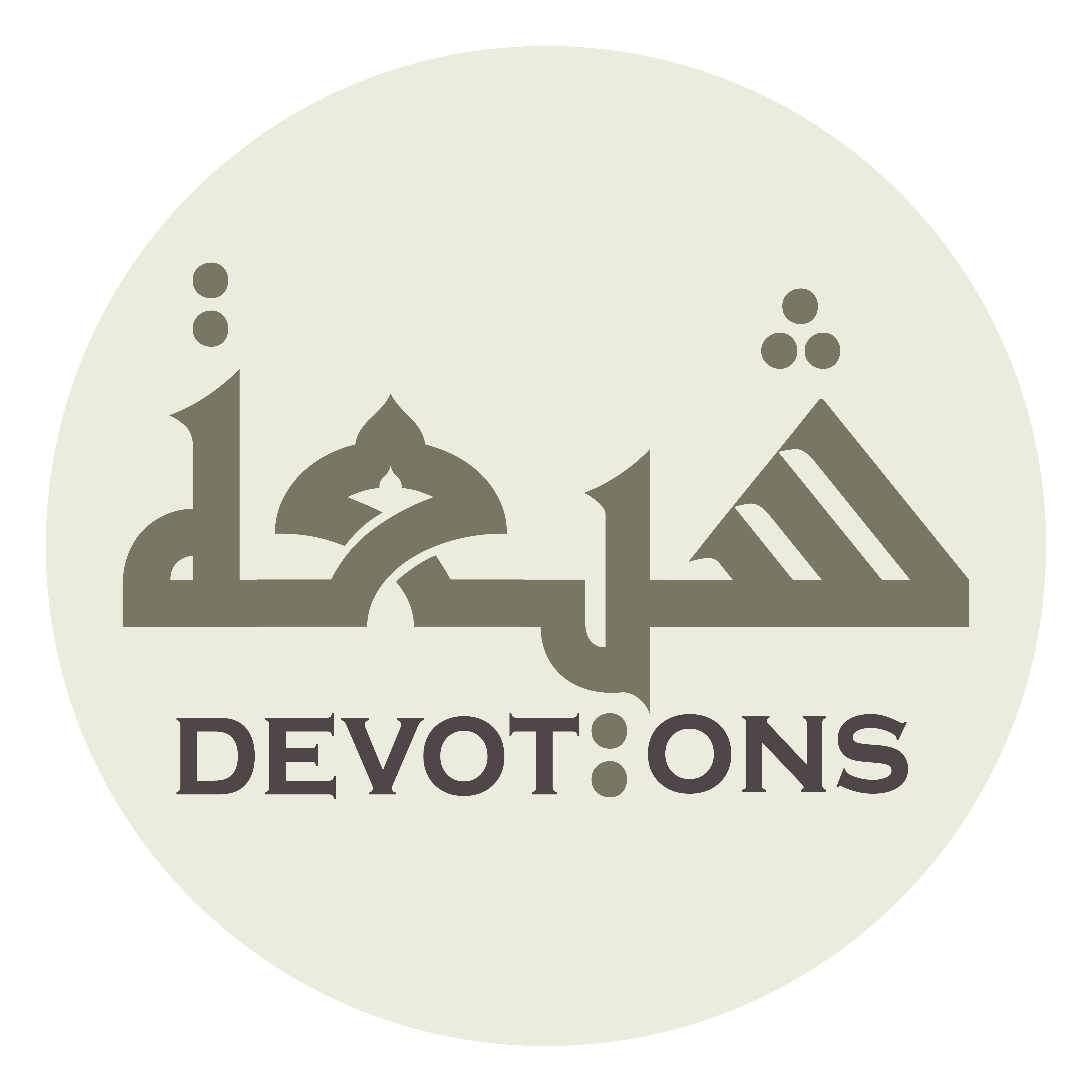 وَعَبَدْتَهُ حَتَّىٰ أَتَاكَ الْيَقِينُ

wa`abadtahu ḥattā atākal yaqīn

and you worshipped Him until you reached that which is certain (death)
Short Ziarat for Saturday
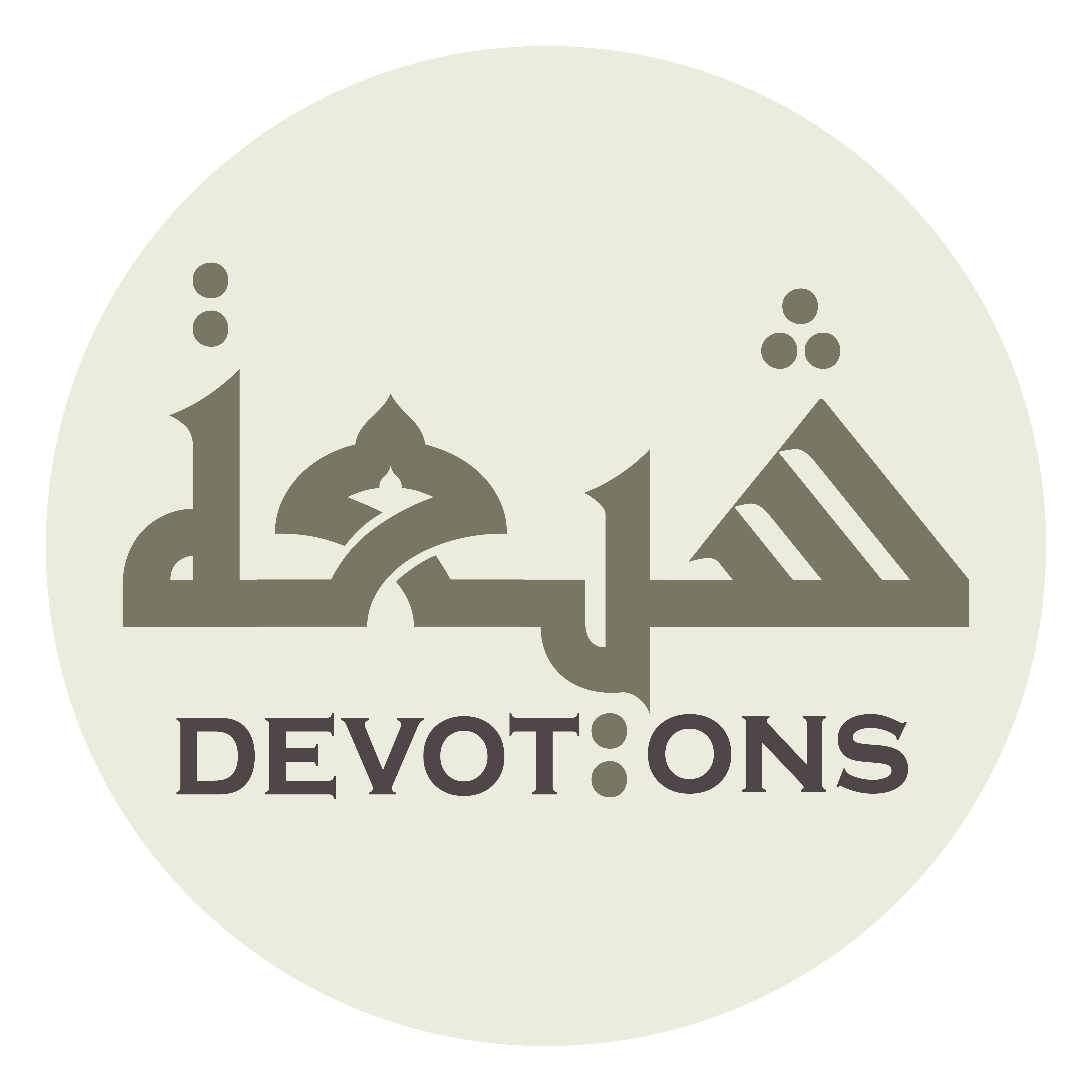 فَجَزَاكَ اللَّهُ يَا رَسُولَ اللَّهِ

fajazākallāhu yā rasūlallāh

May Allah reward you O Messenger of Allah
Short Ziarat for Saturday
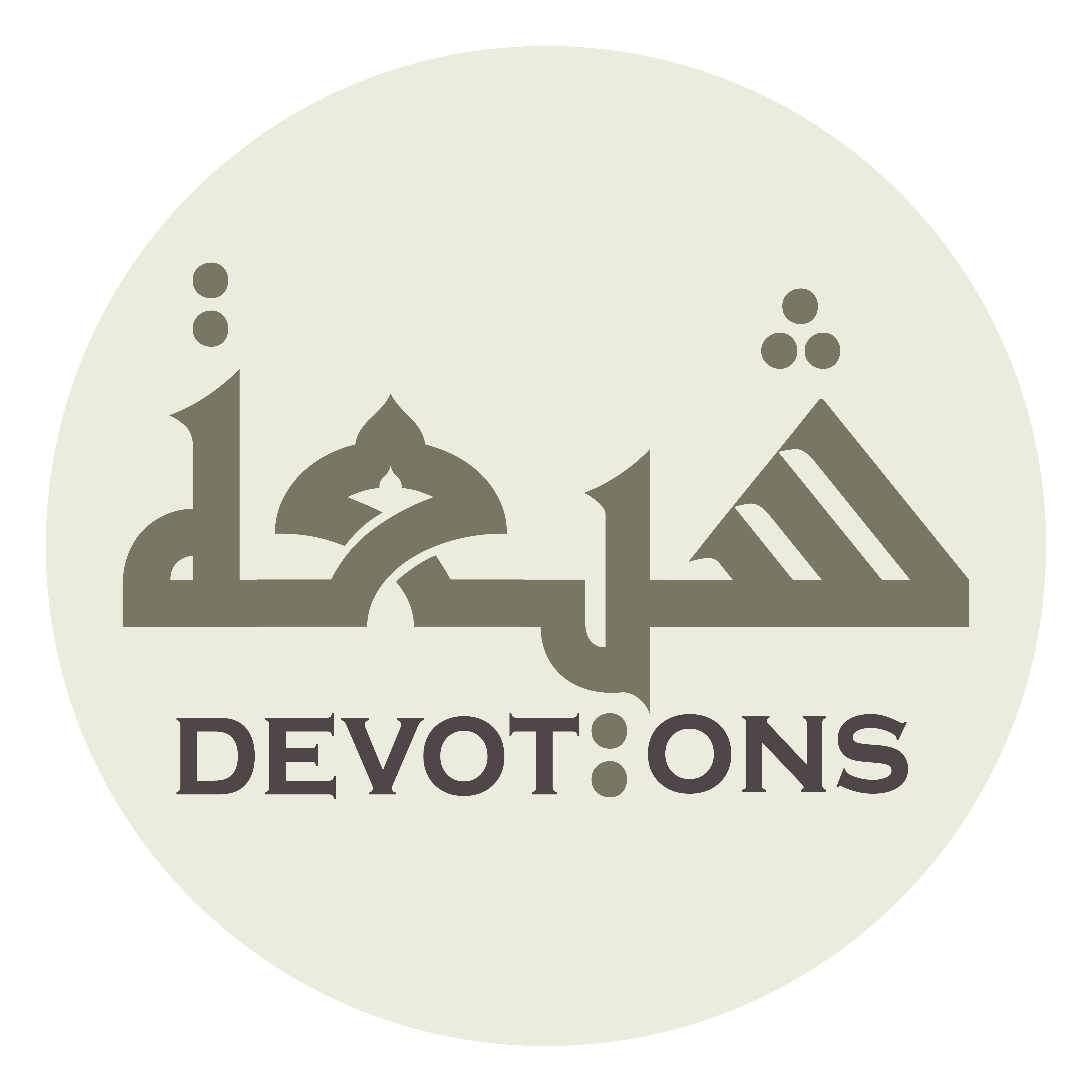 أَفْضَلَ مَا جَزىٰ نَبِيًّا عَنْ أُمَّتِهِ

afḍala mā jazā nabiyyan `an ummatih

the best of rewards that He has given to any Prophet for his Ummah
Short Ziarat for Saturday
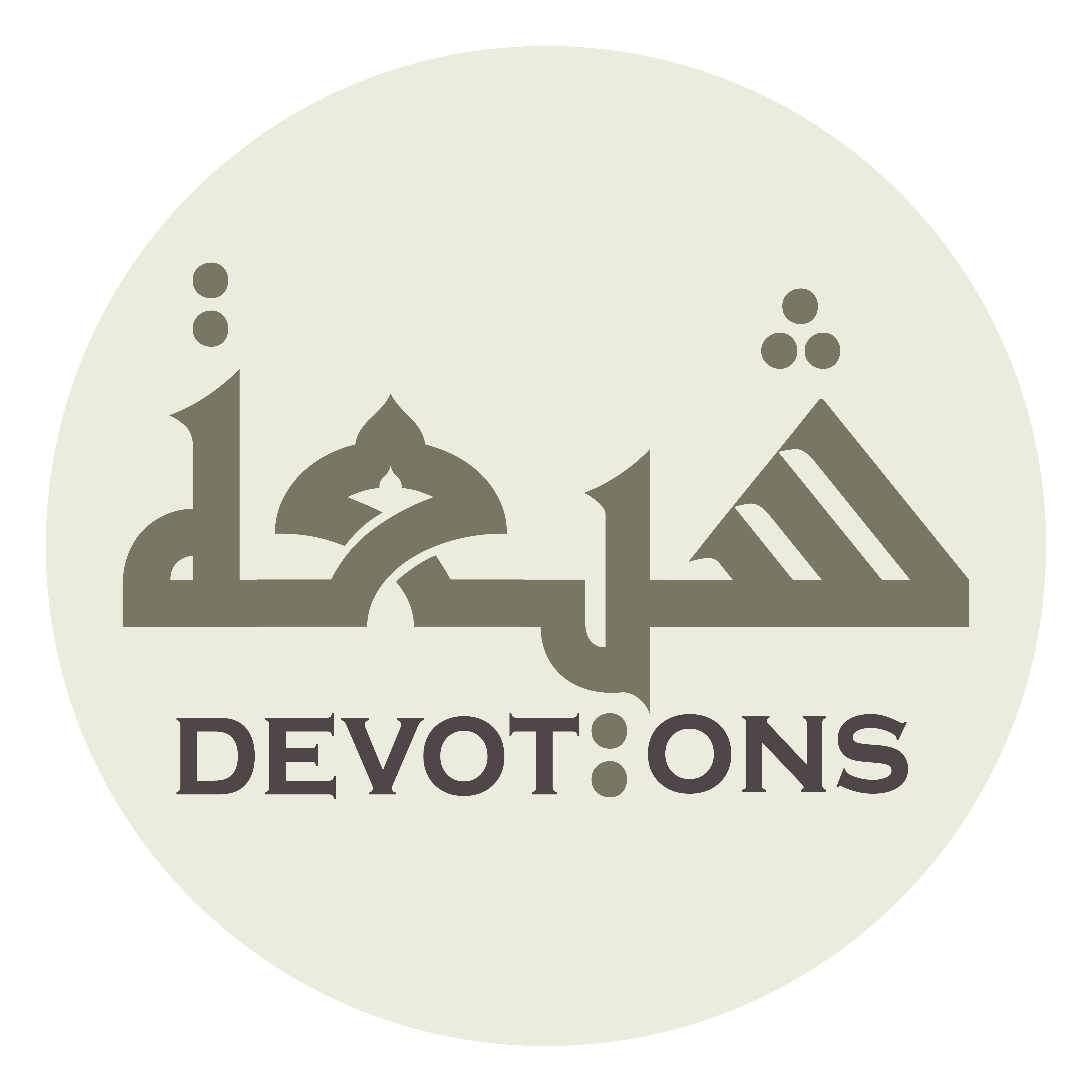 اَللَّهُمَّ صَلِّ عَلَى مُحَمَّدٍ وَ آلِ مُحَمَّدٍ

allāhumma ṣalli `alā muḥammadin wa āli muḥammad

O Allah bless Muhammad and his family
Short Ziarat for Saturday
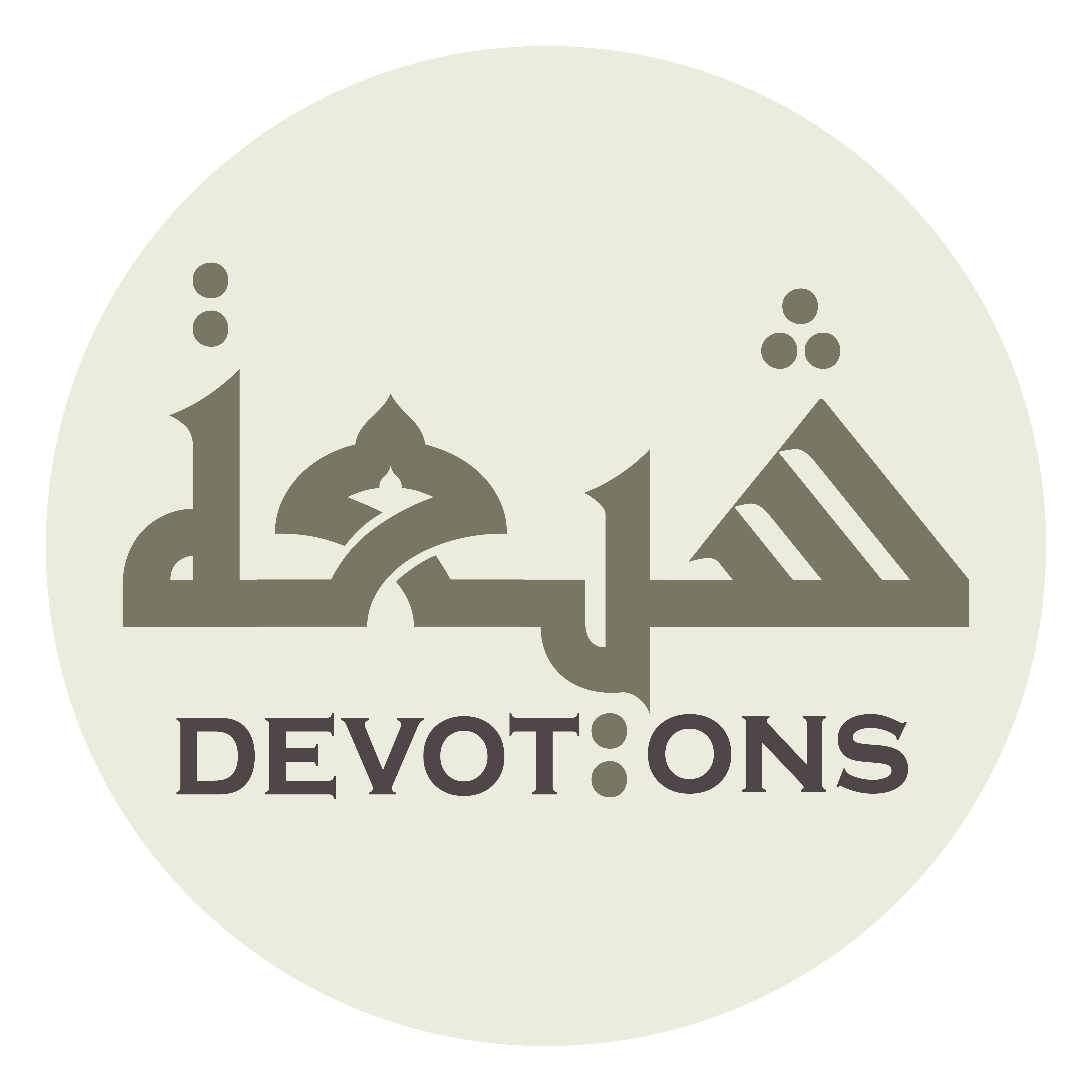 أَفْضَلَ مَا صَلَّيْتَ

afḍala mā ṣallayt

with the best of the blessings
Short Ziarat for Saturday
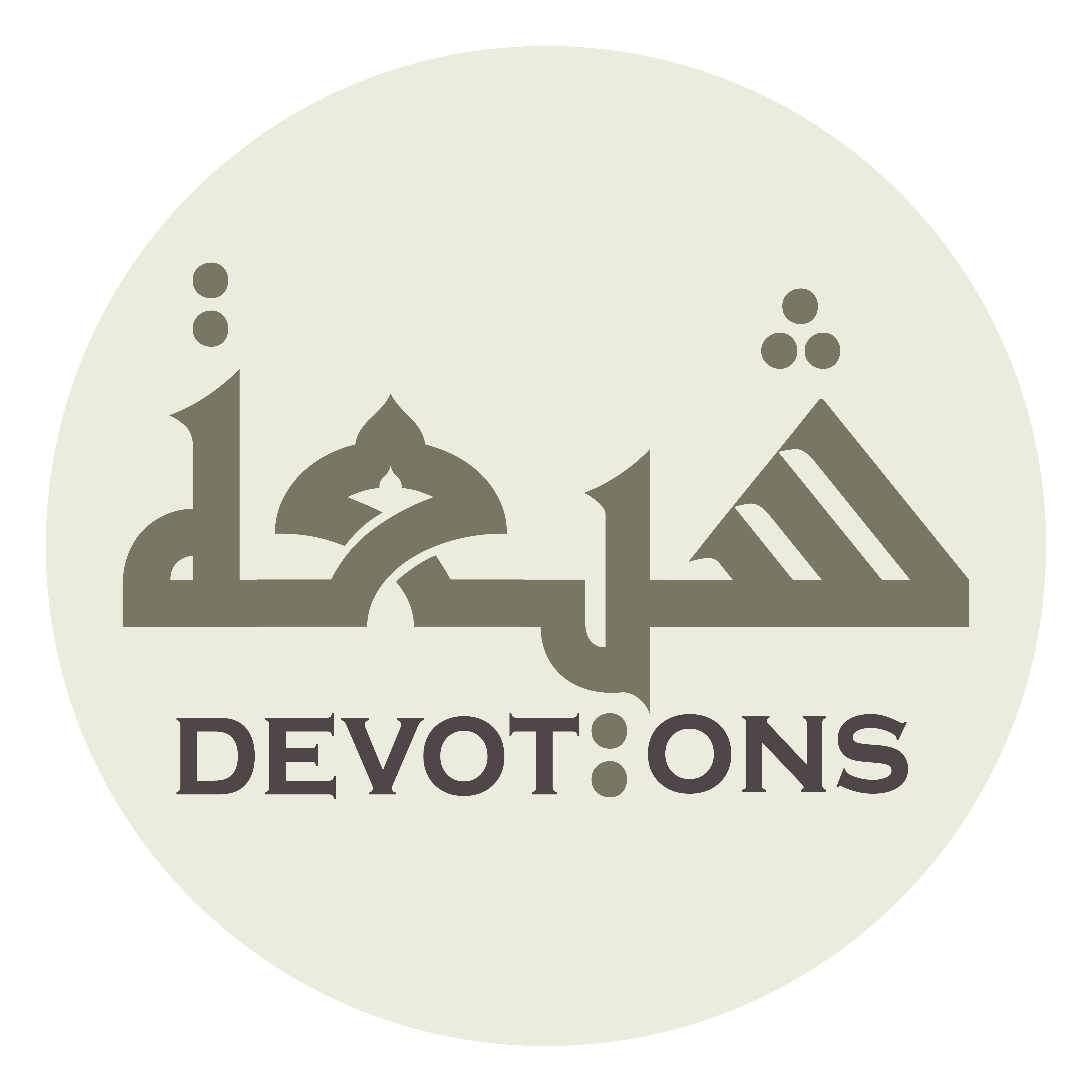 عَلَى إِبْرَاهِيمَ وَ آلِ إِبْرَاهِيمَ

`alā ibrāhīma wa āli ibrāhīm

that you have sent of Ibrahim and his family
Short Ziarat for Saturday
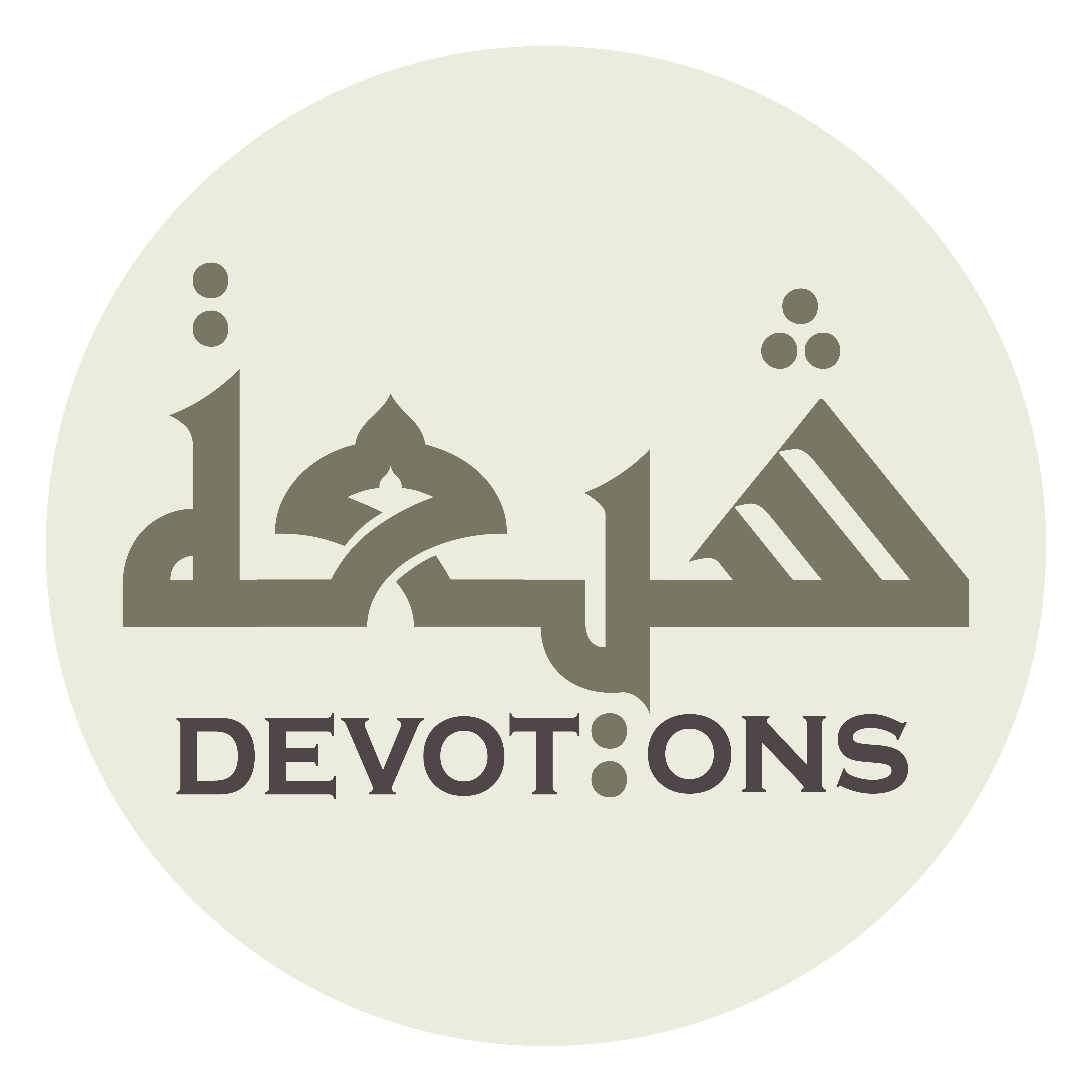 إِنَّكَ حَمِيدٌ مَجِيدٌ

innaka ḥamīdun majīd

Surely, You are Praiseworthy, Glorious
Short Ziarat for Saturday